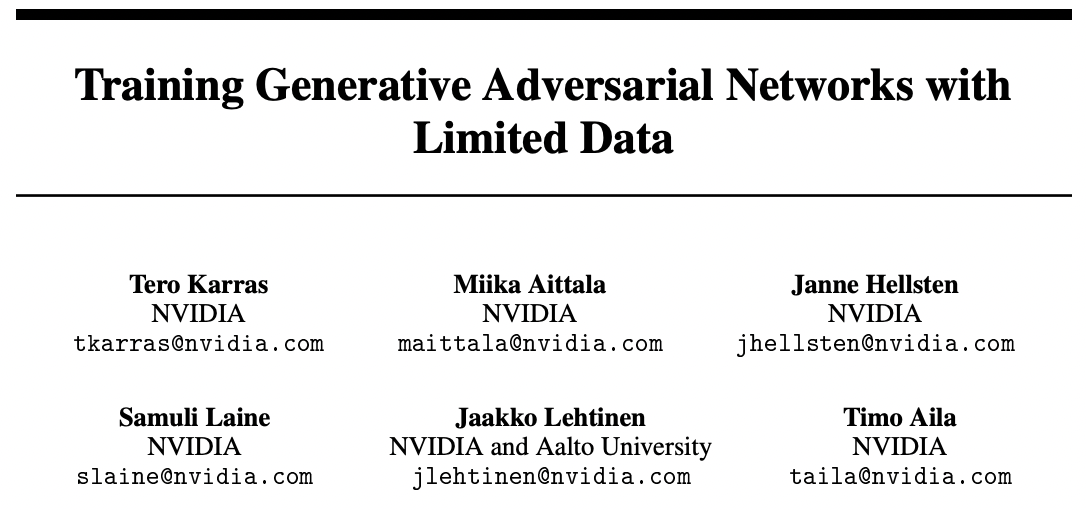 NeurIPS’2020
Cited over 880 times
Overview of GAN
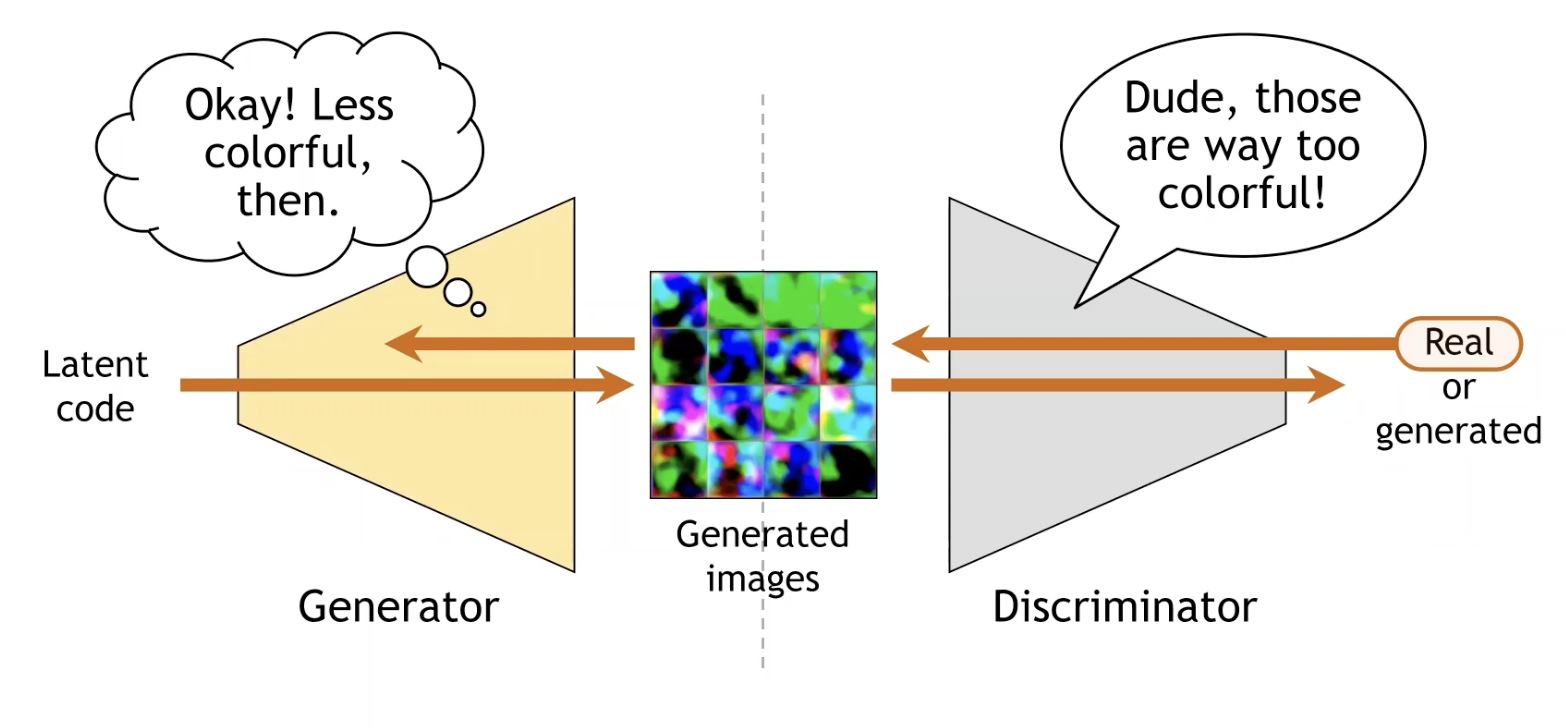 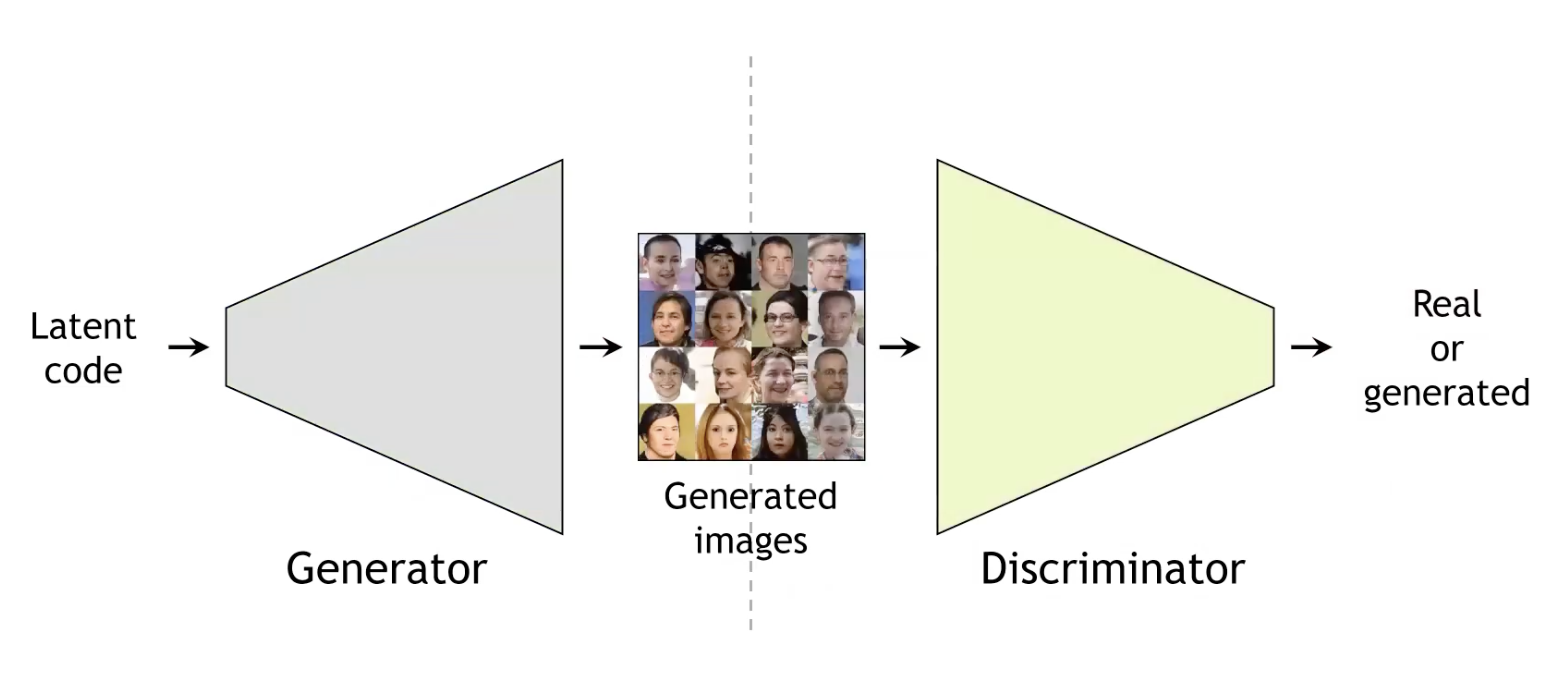 Problem of GAN
Very data hungry
Frechet inception distance (FID)

A measure for generated image quality

The lower the better
Enough data for convergence
Problem of GAN
Very data hungry
Least FID point
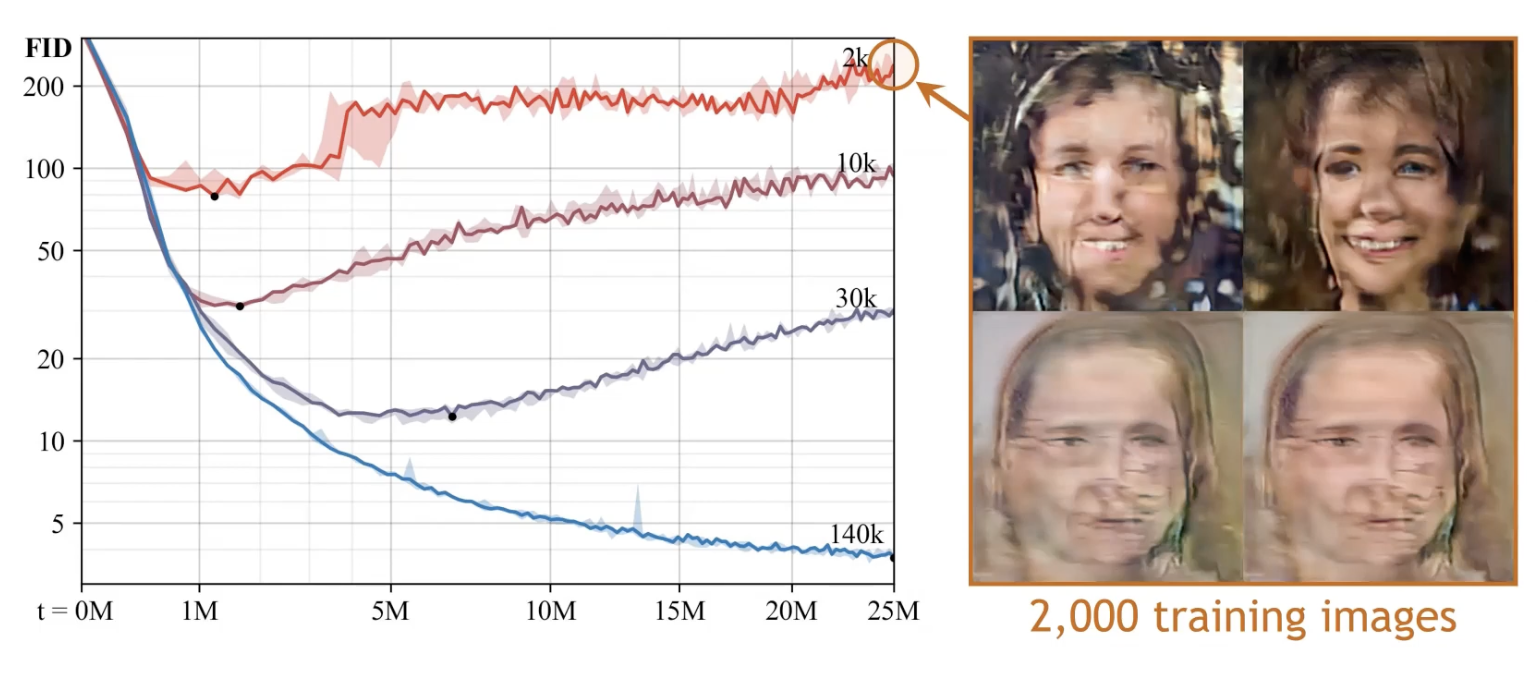 Quality of generated samples deteriorate
Problem of GAN
Things look a little bit better at minimum FID points, but not as good as the baseline
Very data hungry
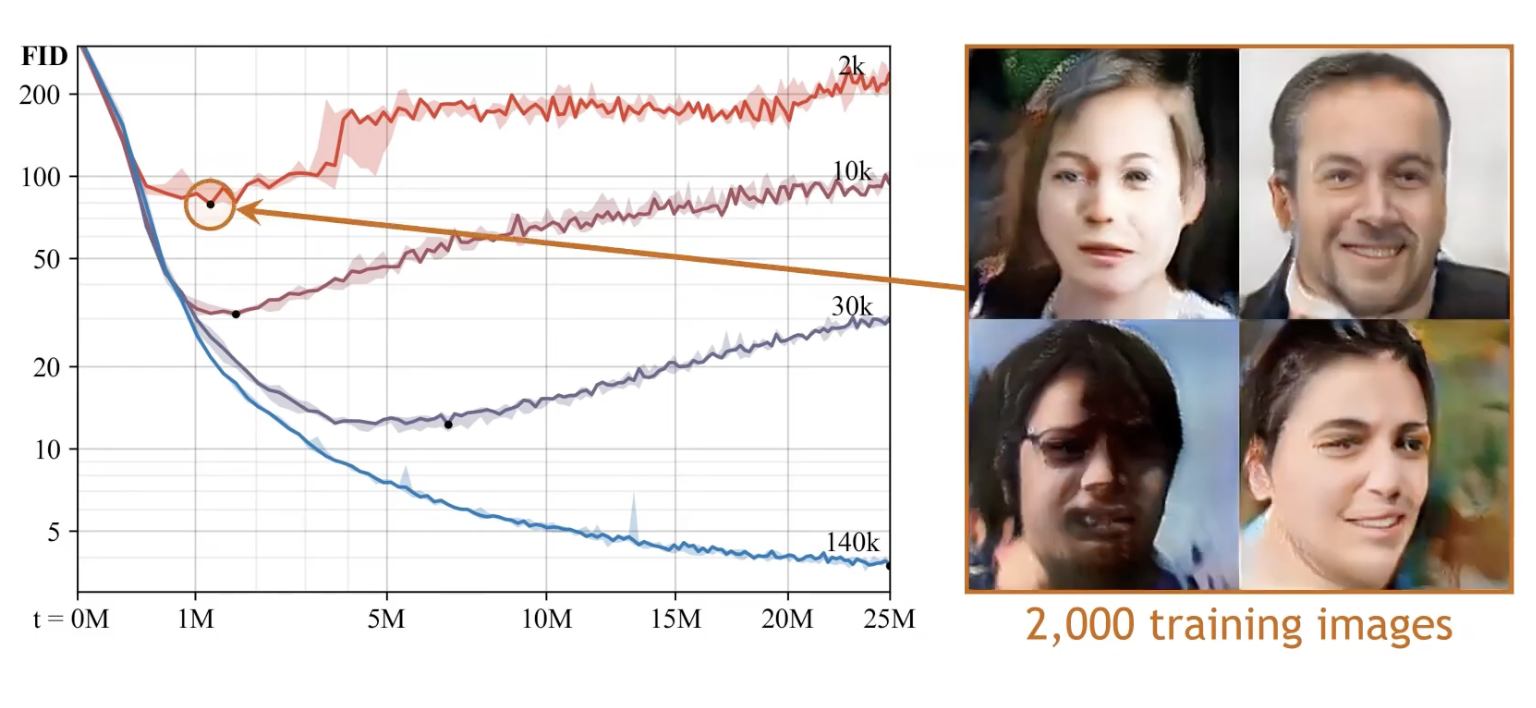 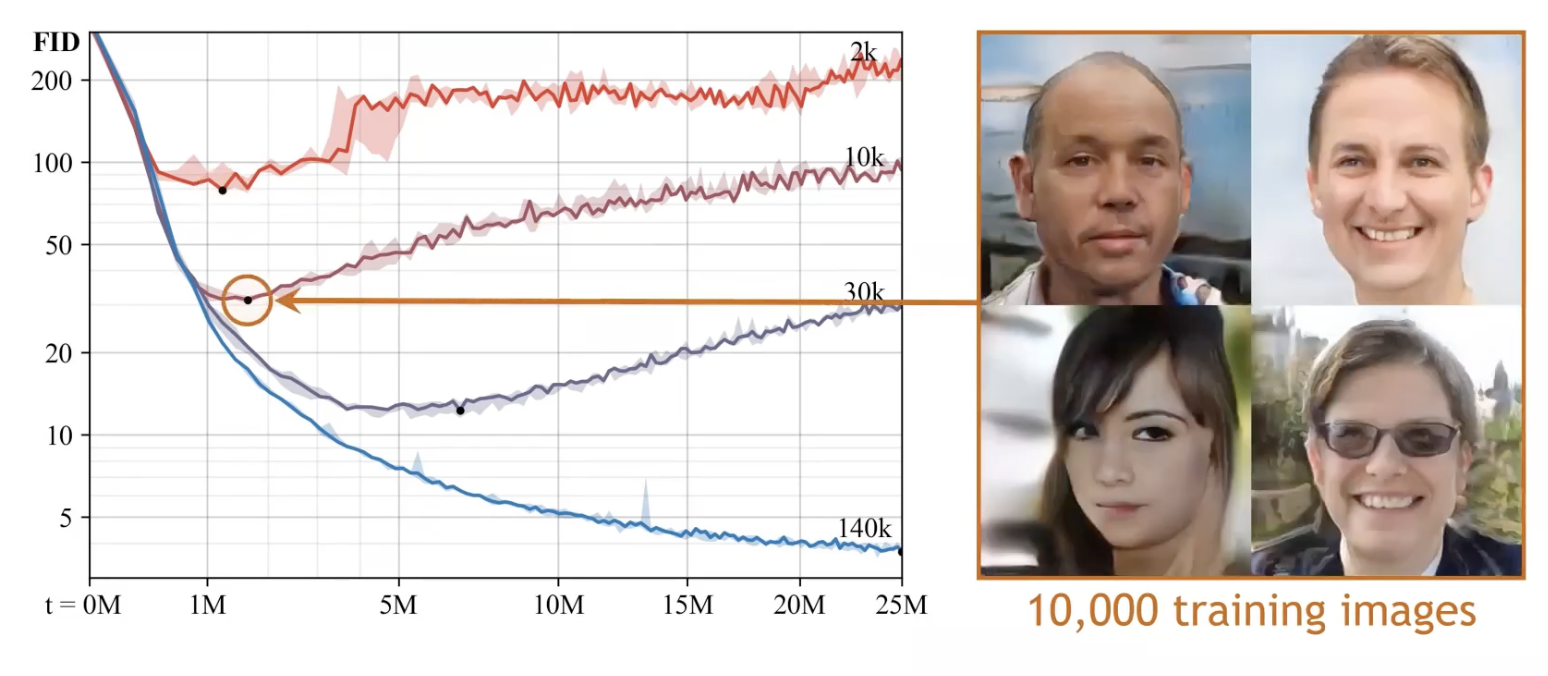 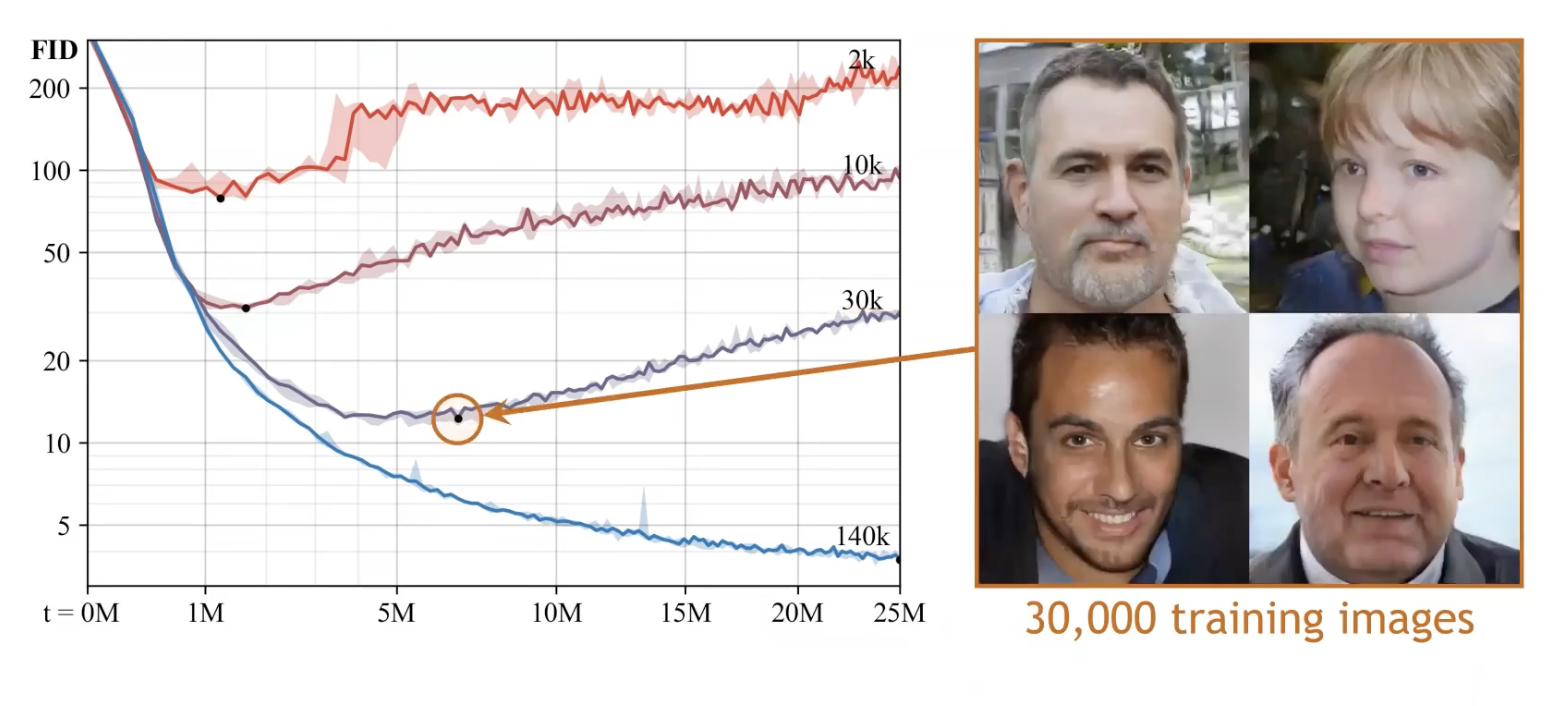 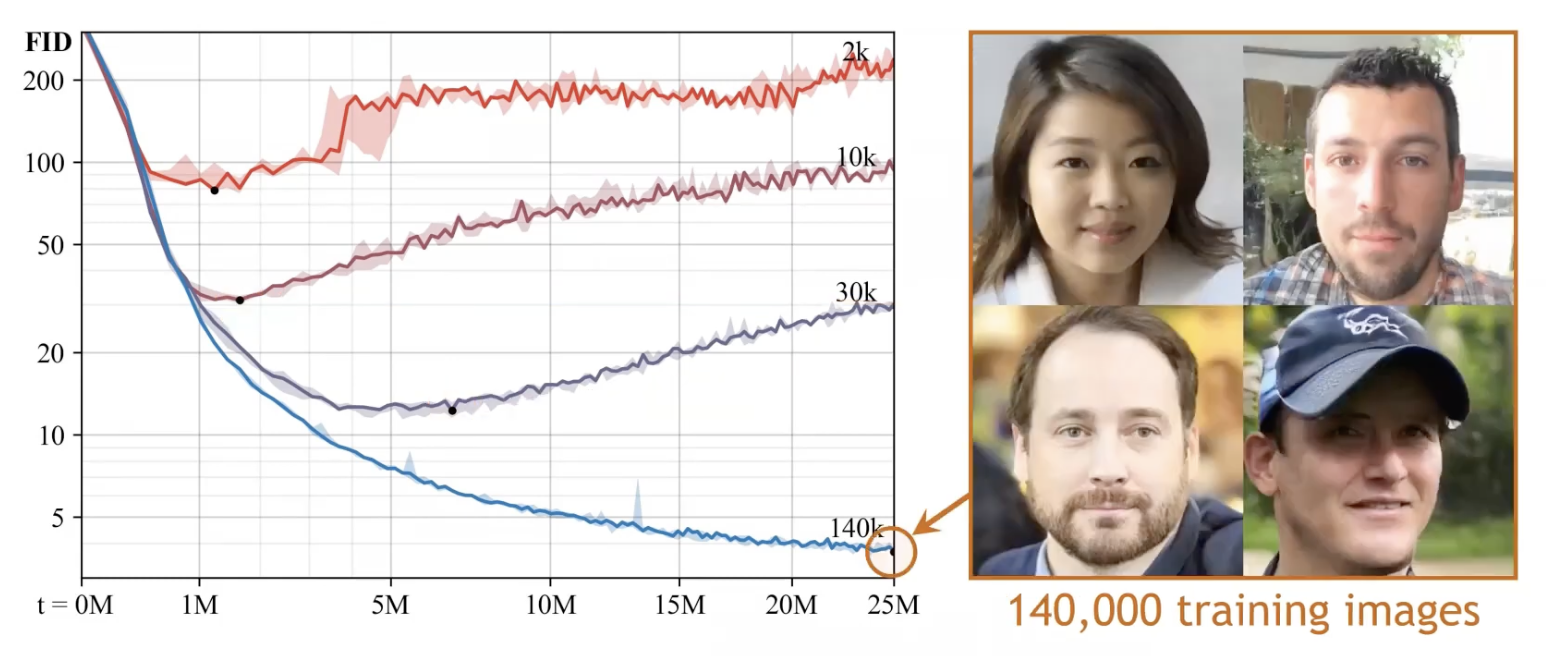 Why this problem happens?
Overall GAN loss
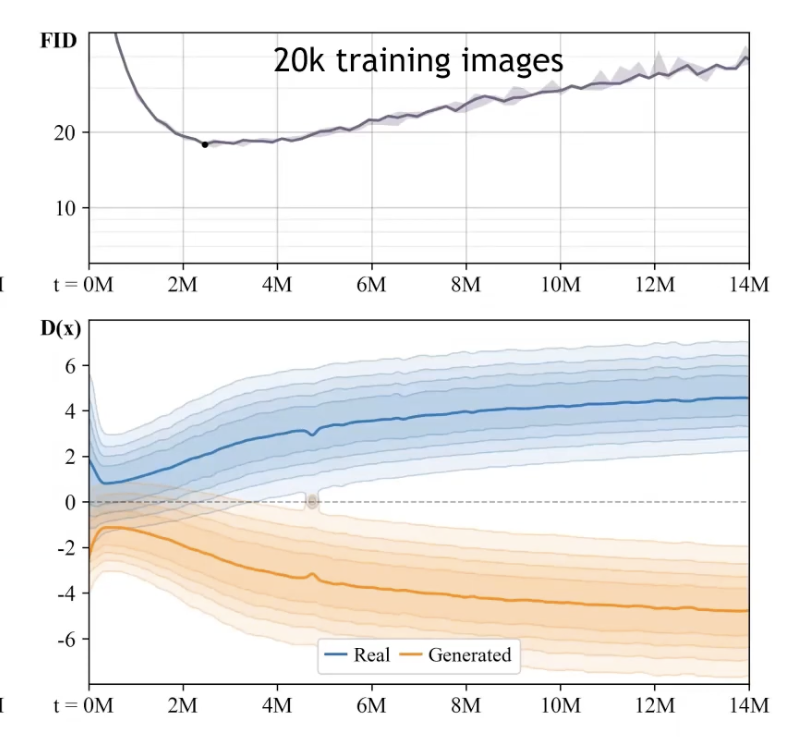 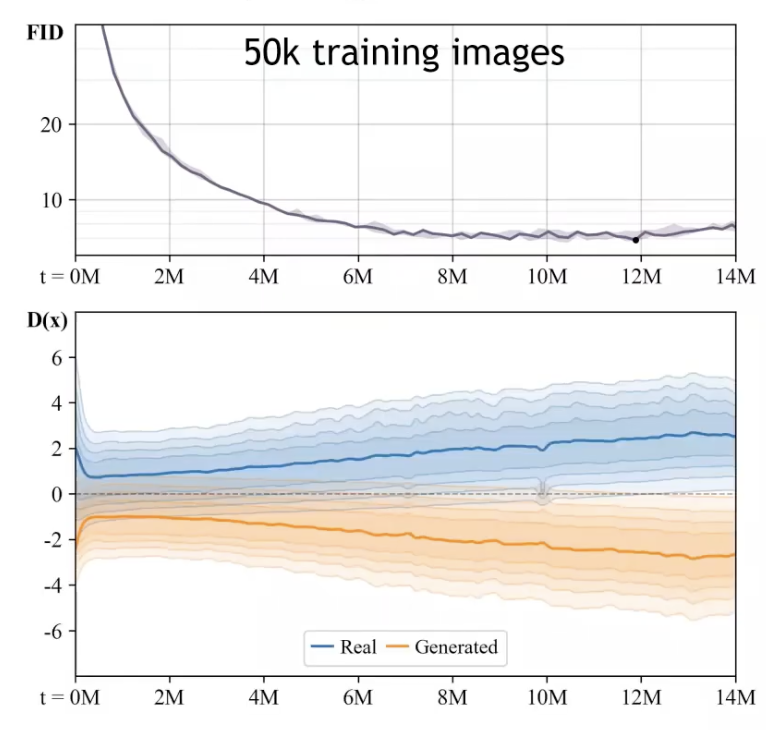 Discriminator loss
Why this problem happens?
GAN Memorizes the dataset
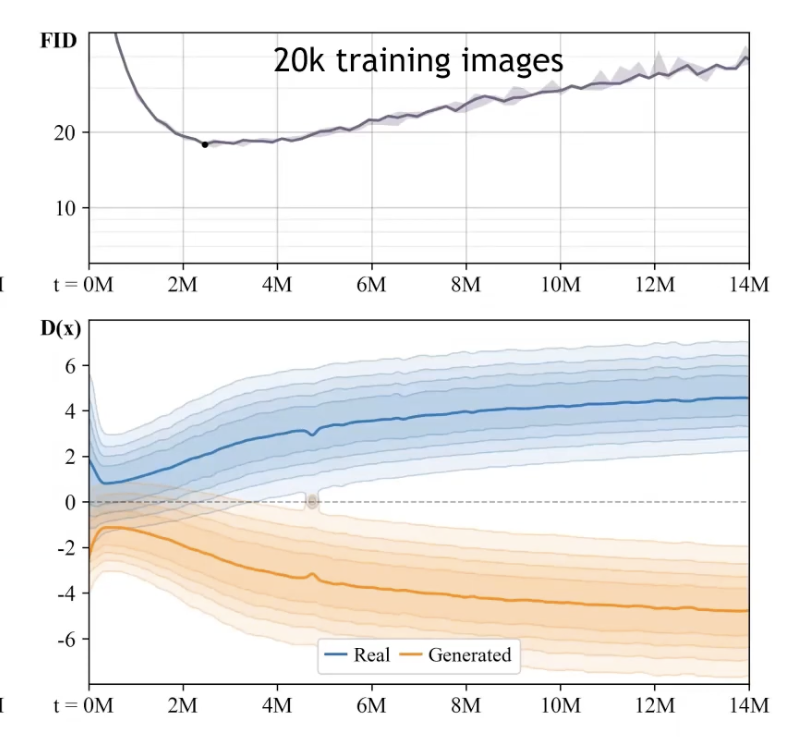 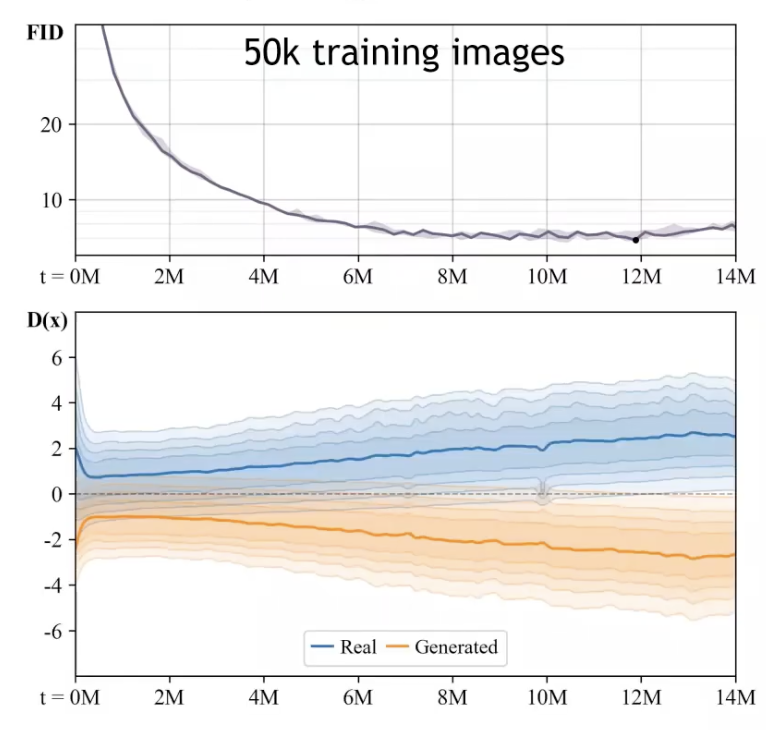 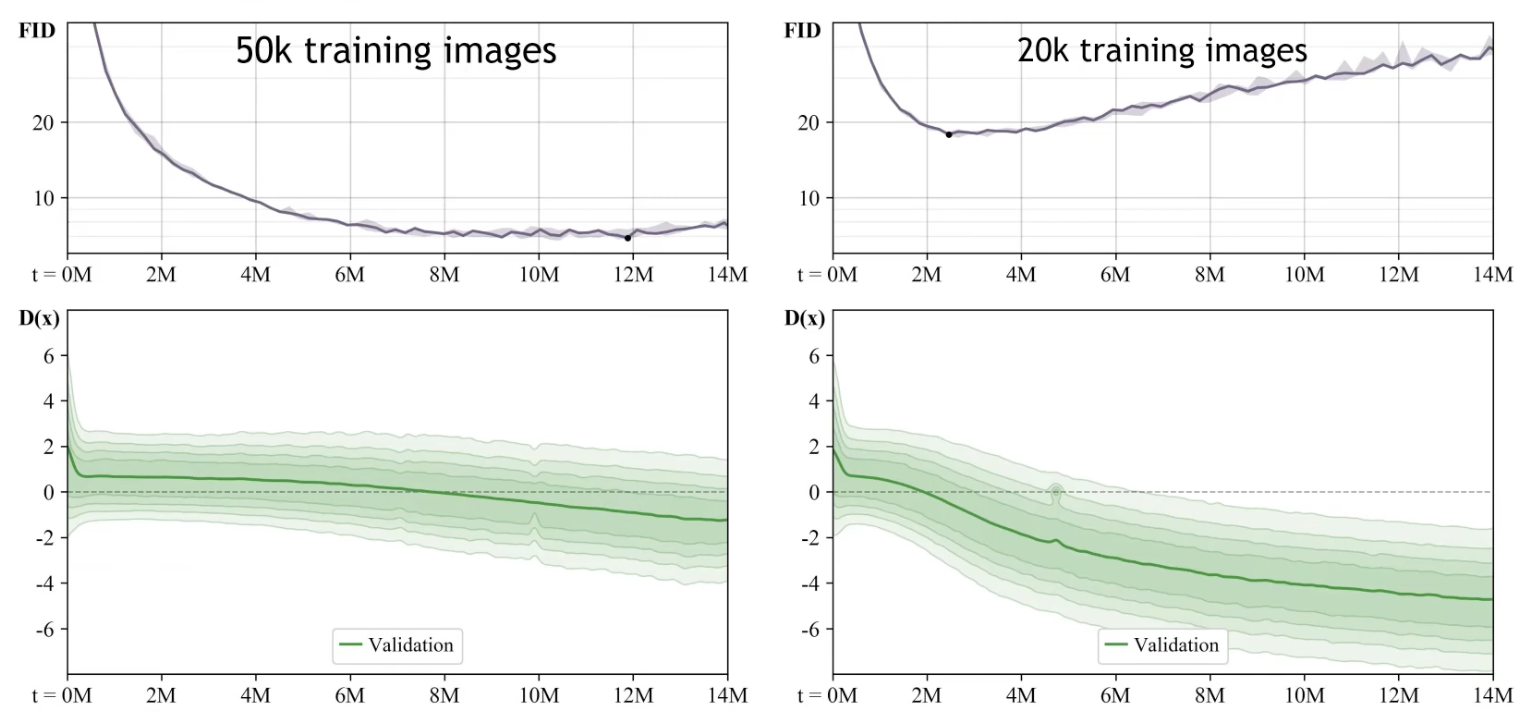 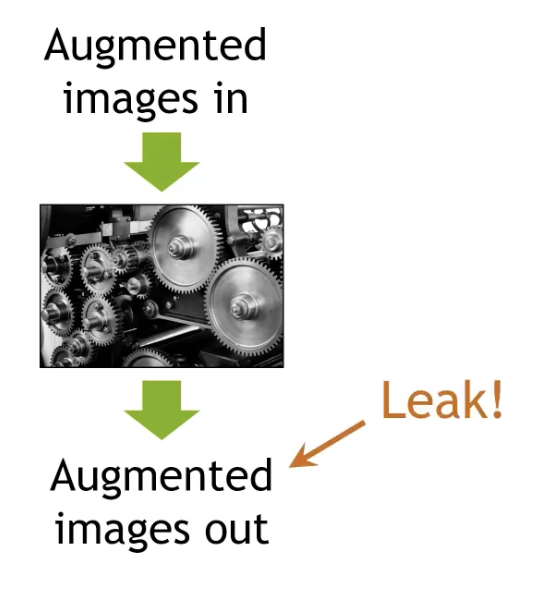 How to solve?
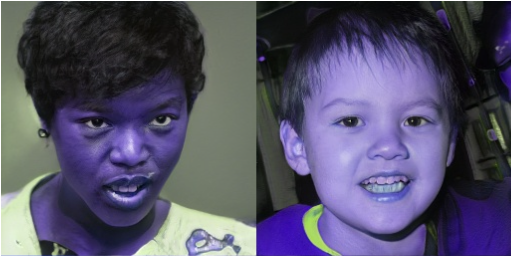 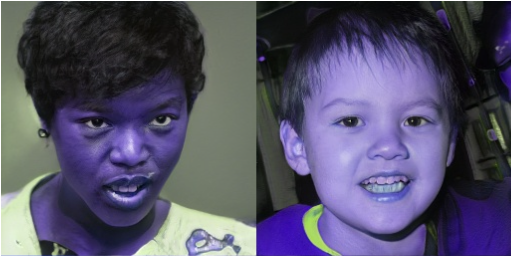 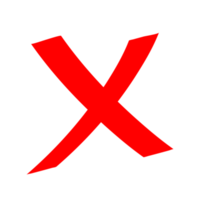 Augmentation
Regularization
Network depth
Dropout… etc.
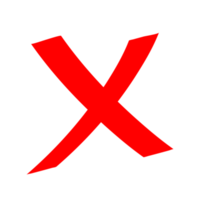 Leak !
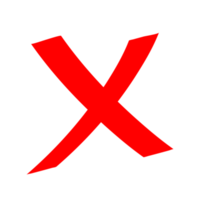 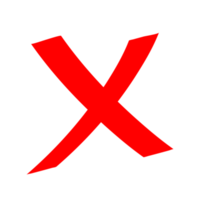 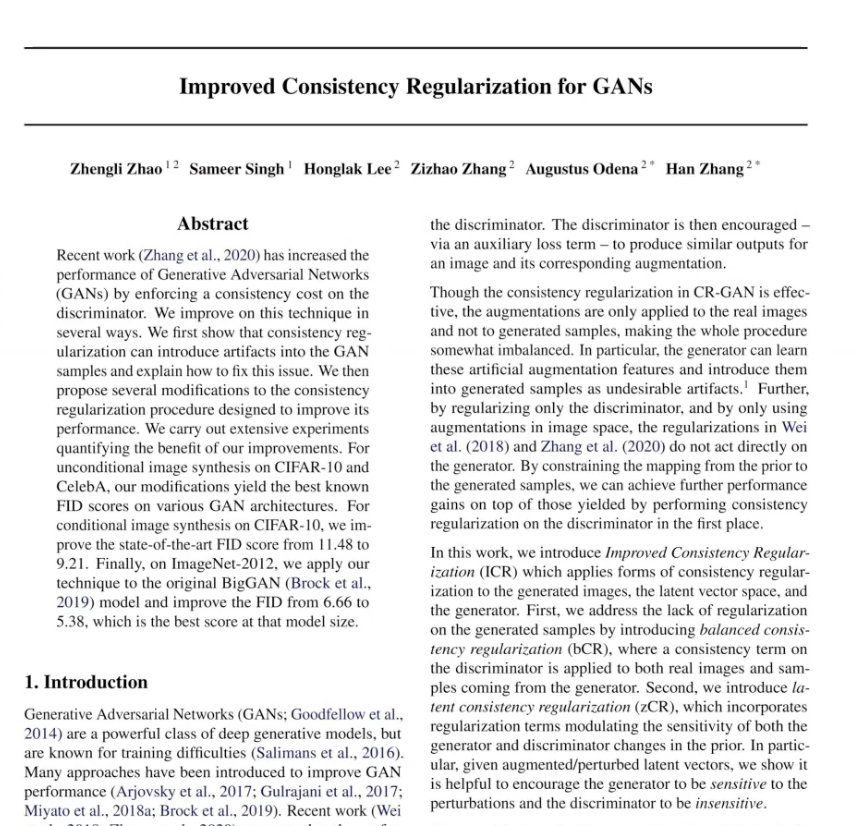 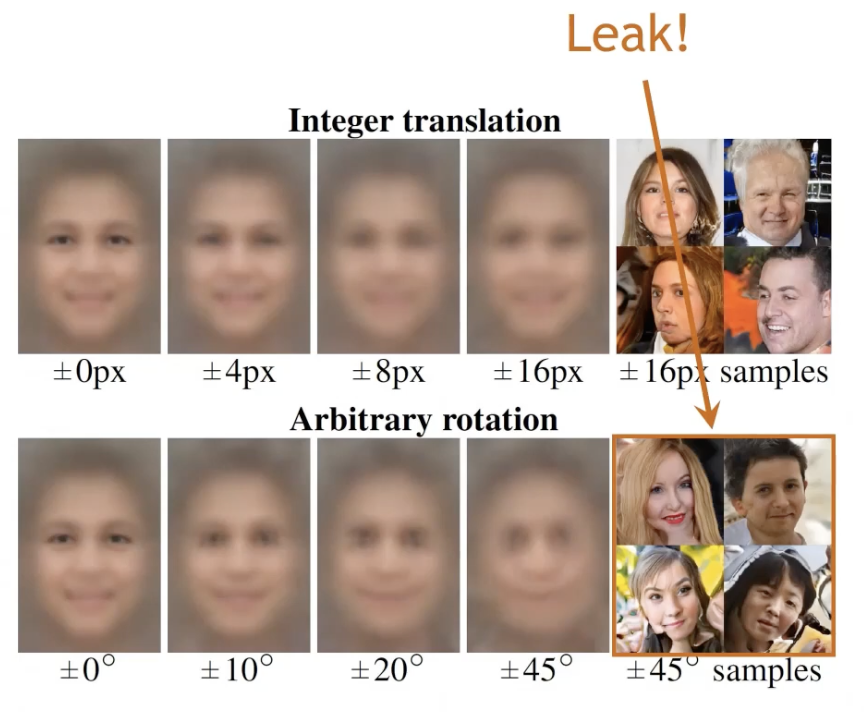 How to solve?
Augmentation
Regularization
Network depth
Dropout… etc.
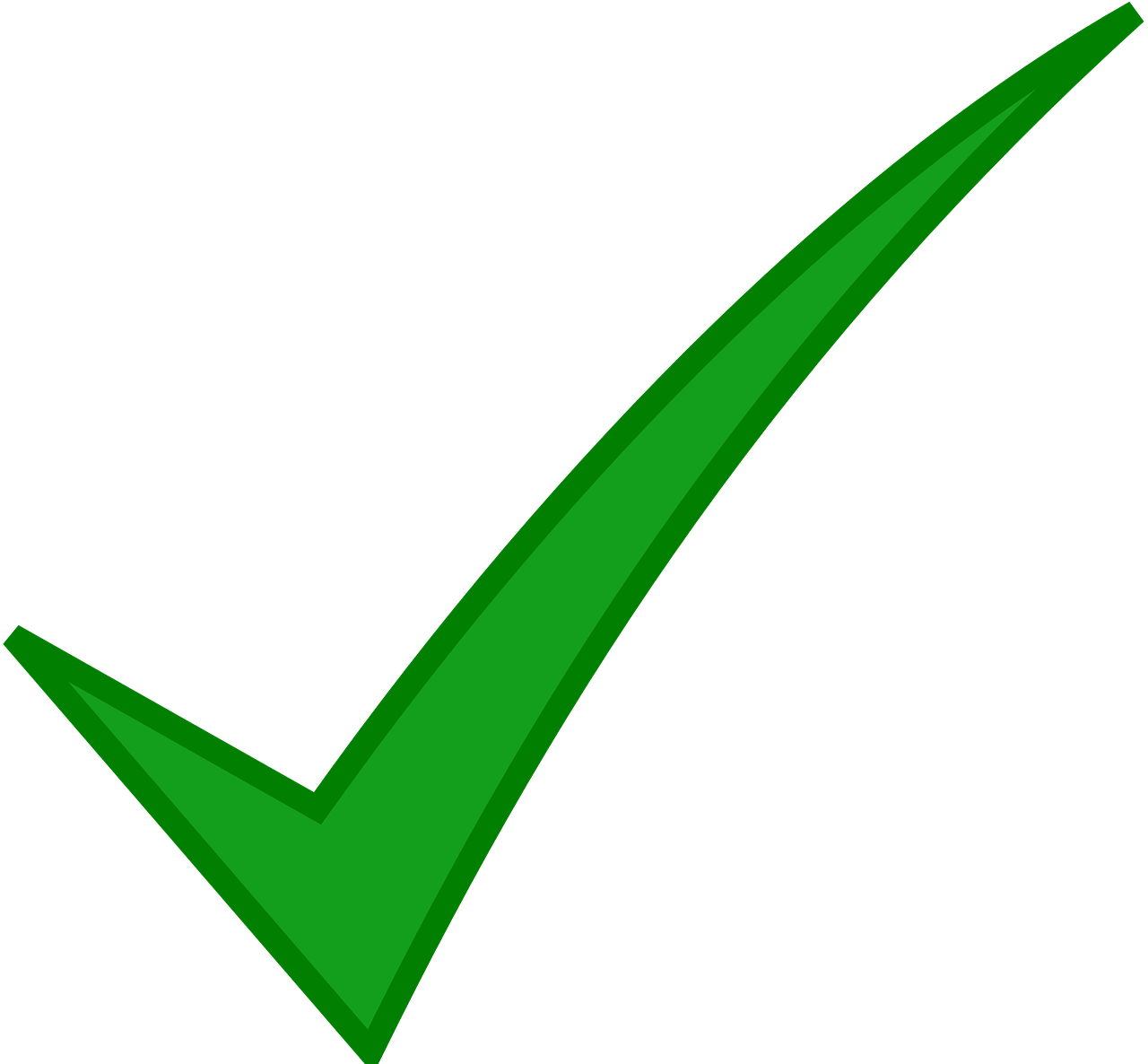 Most used method for better generalization and training set enlargement

Let’s modify this in a way so that leaks don’t take place
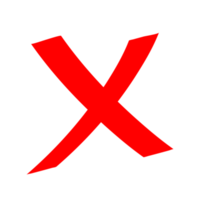 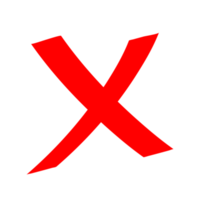 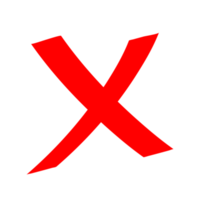 Solution # 1
A bit hypothetical
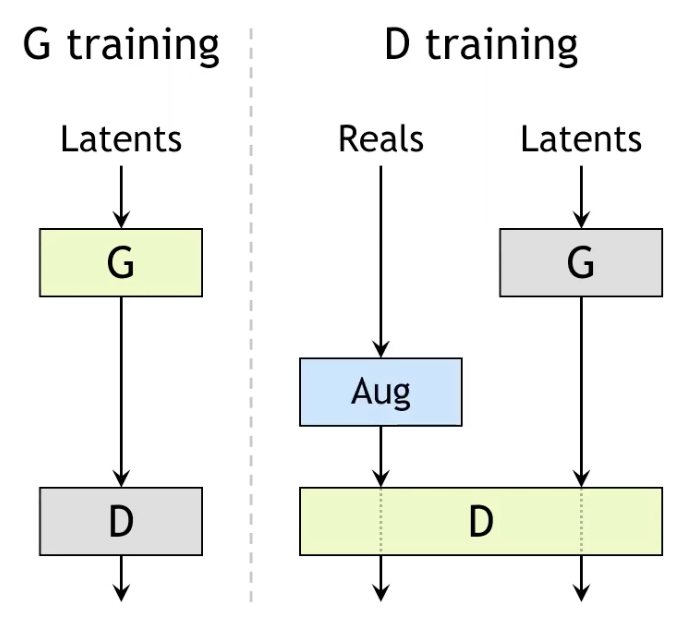 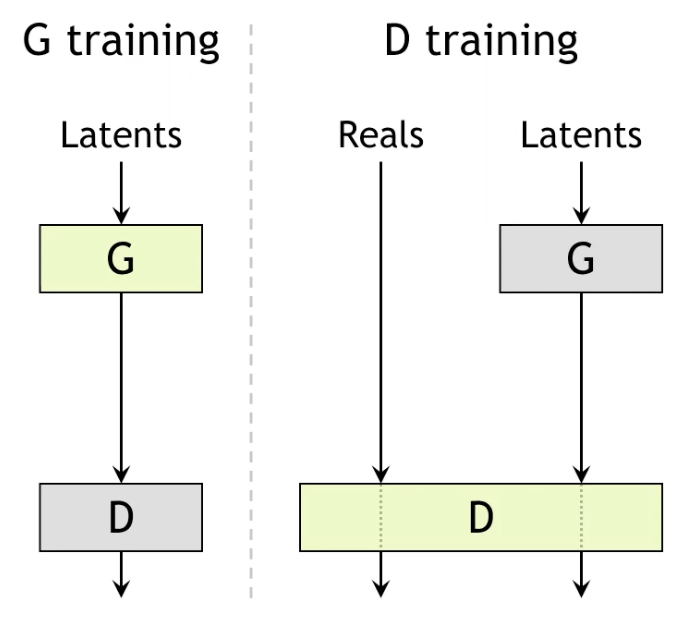 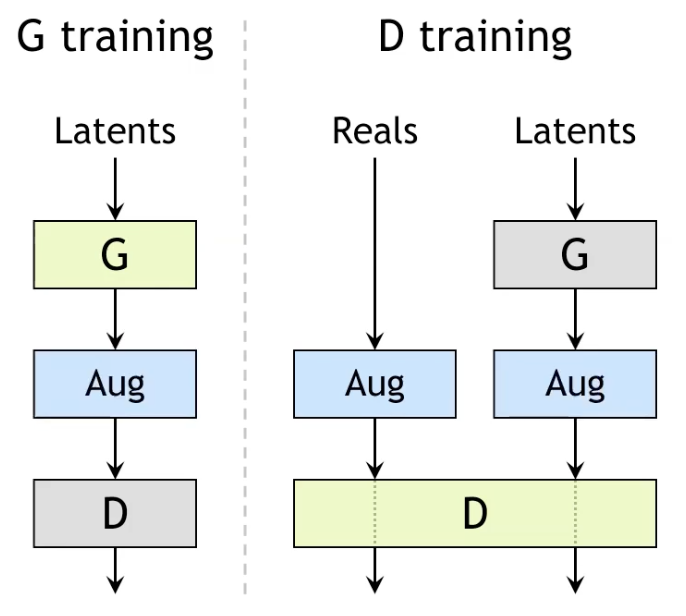 Baseline
Not this one
This is the one
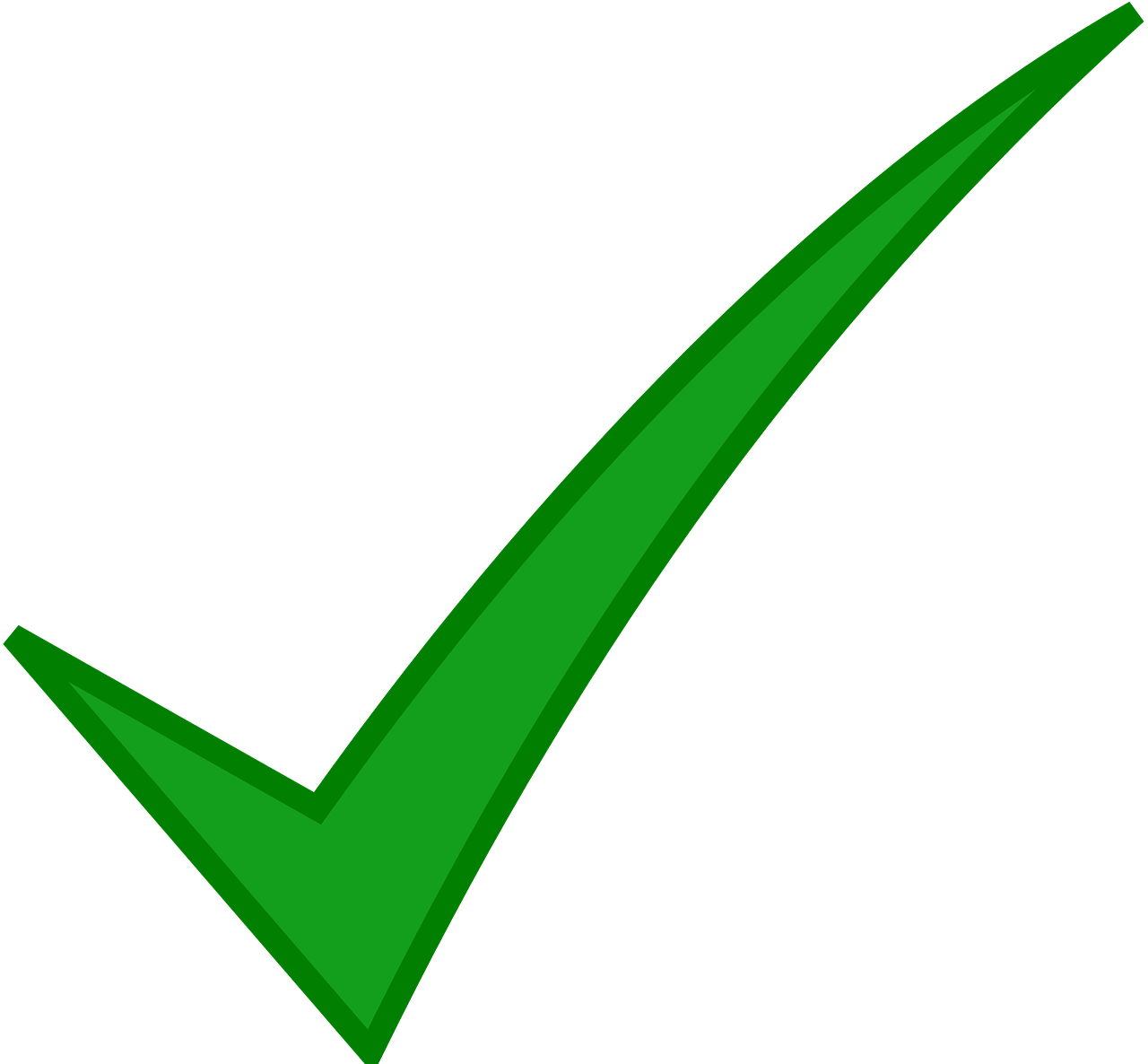 Solution # 2
Augmentation probability p defines how much distortion the augmented images will carry
ADA or Adaptive Data augmentation
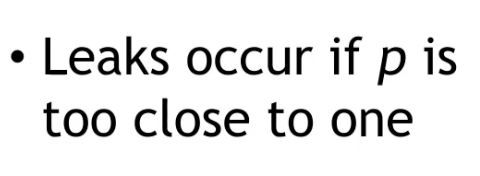 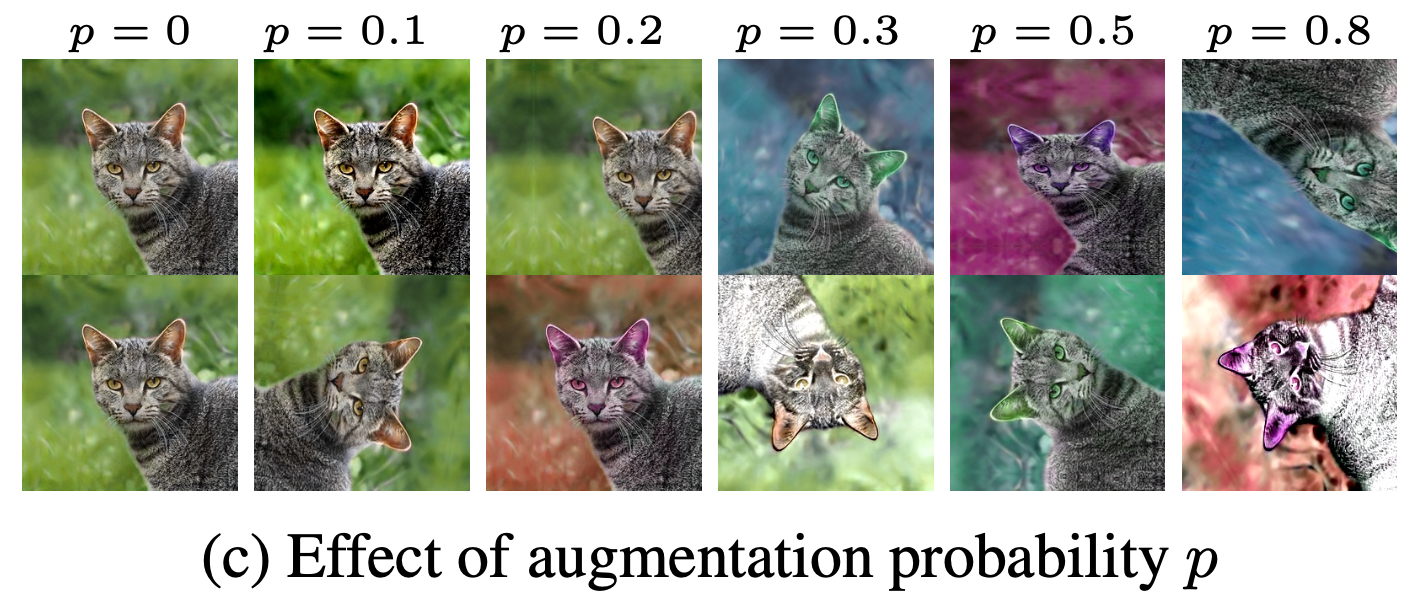 Solution # 2
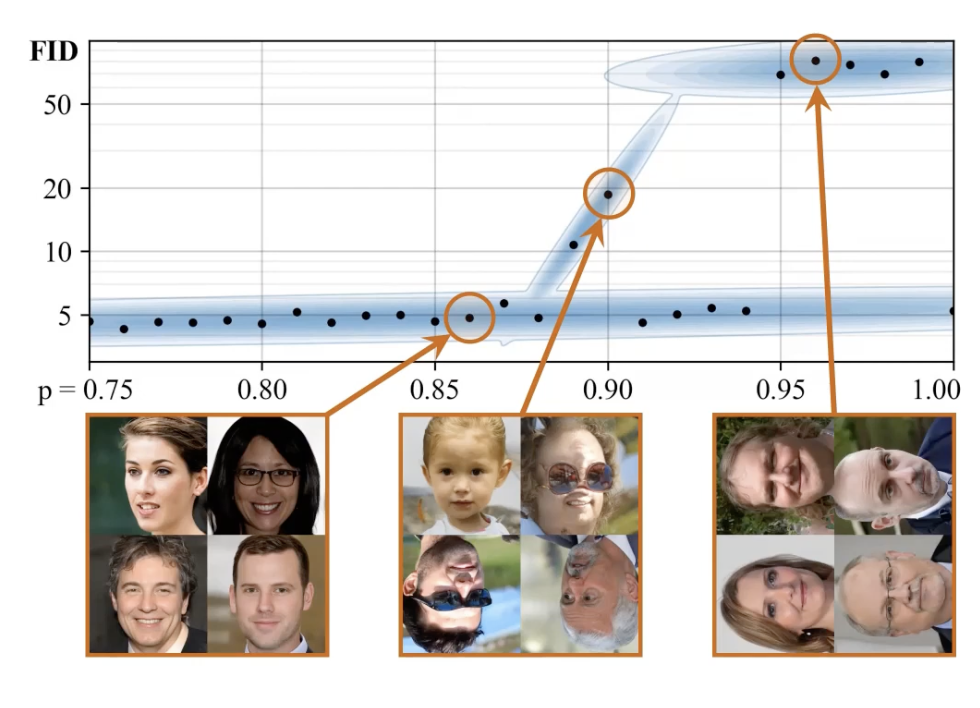 Experiment
Individual trainings
Augmentation probability p
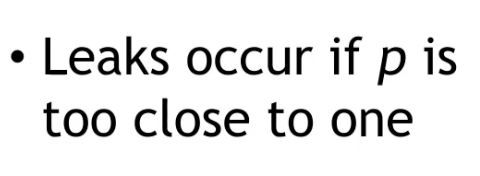 After repeated trials
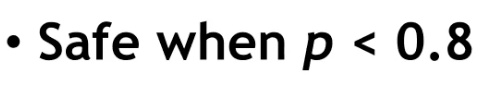 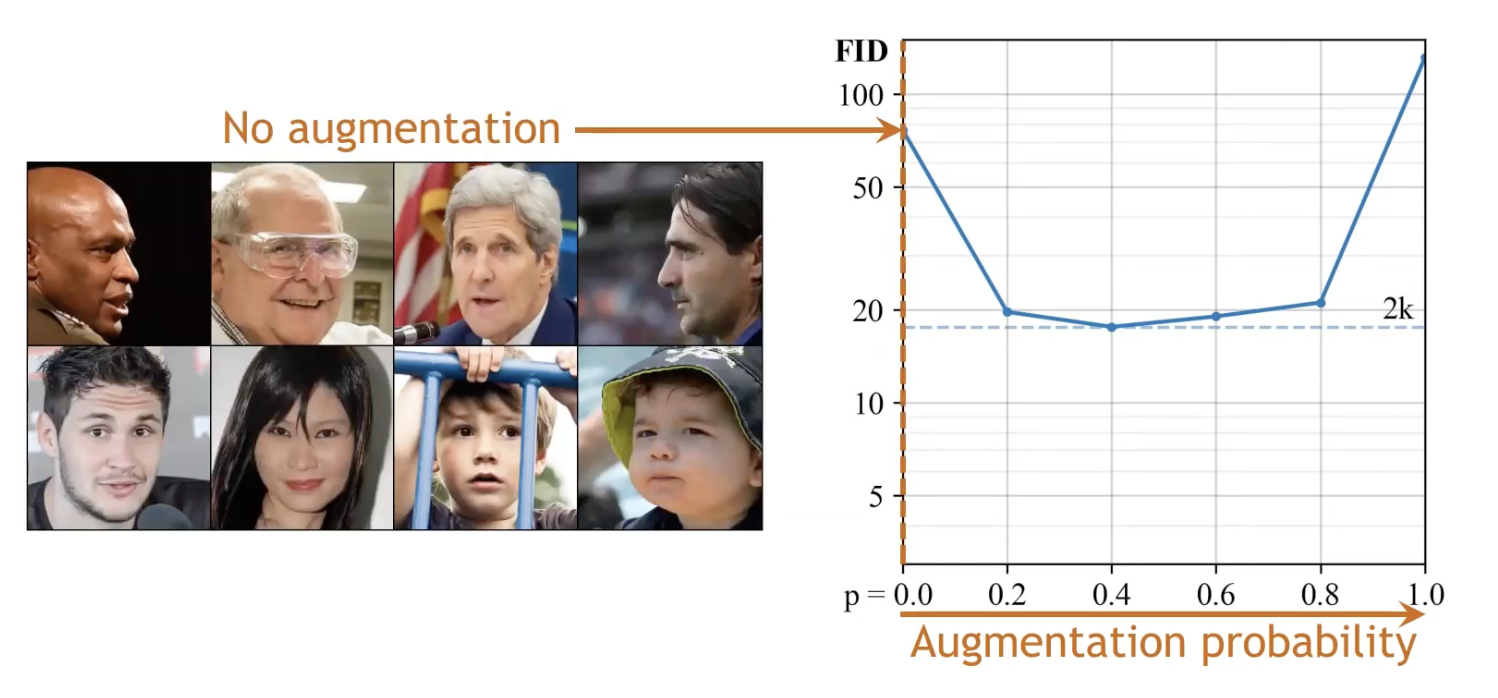 Solution # 2
To augment or not to augment??
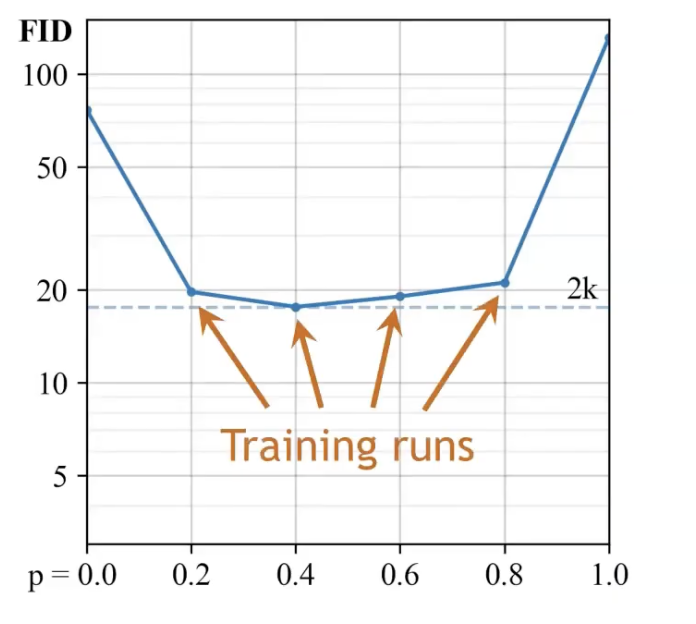 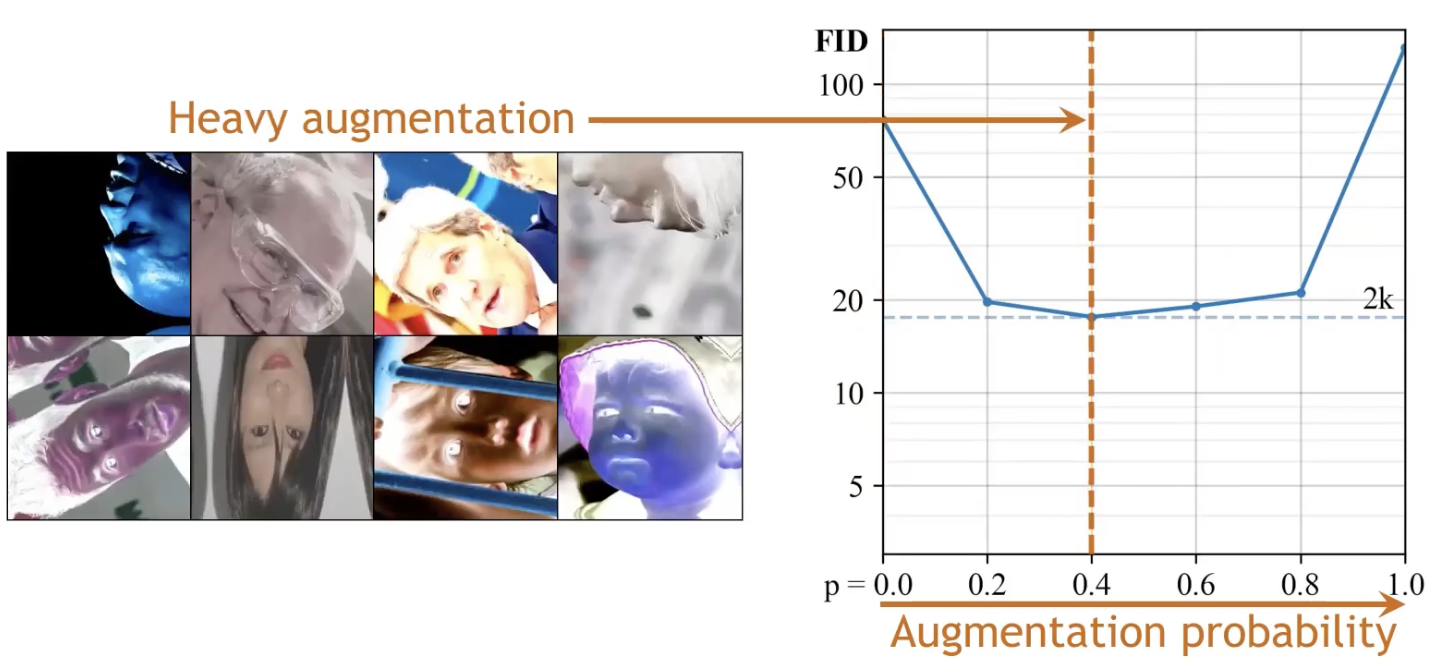 Augmentation probability p
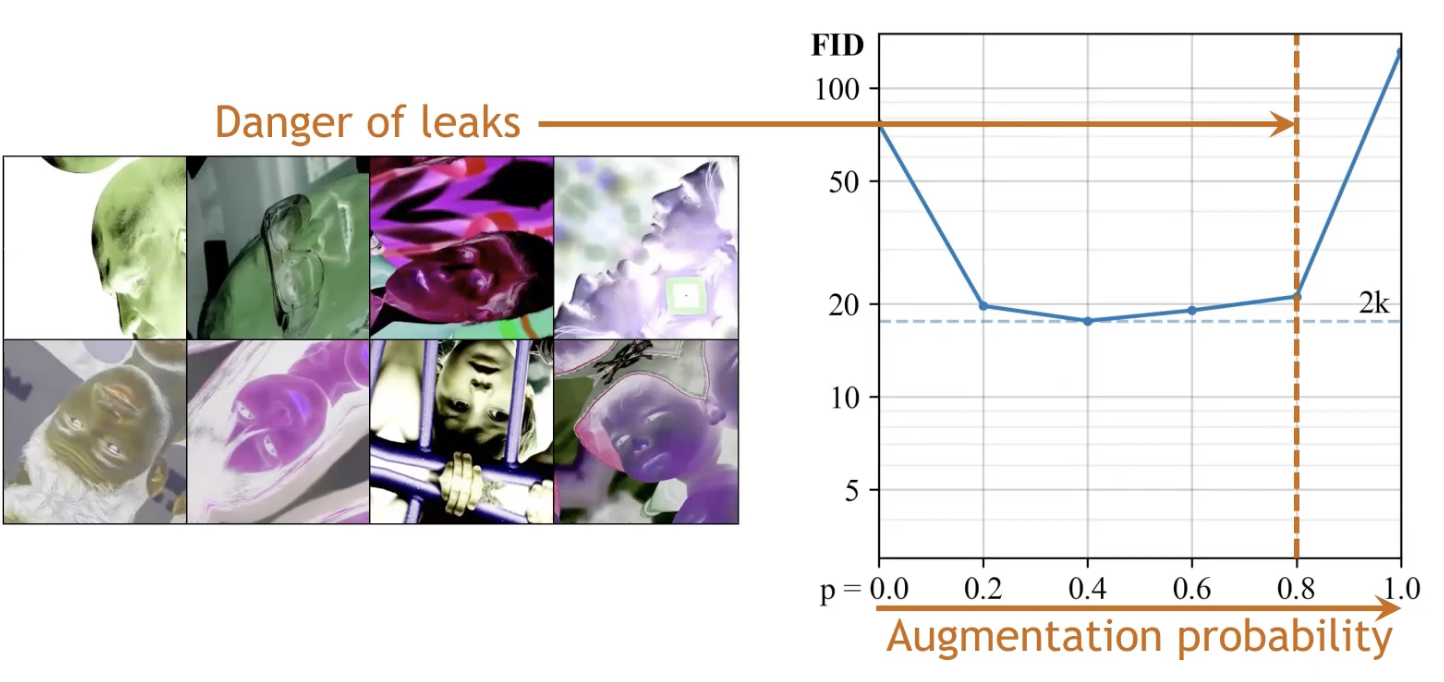 Solution # 2
To augment or not to augment??
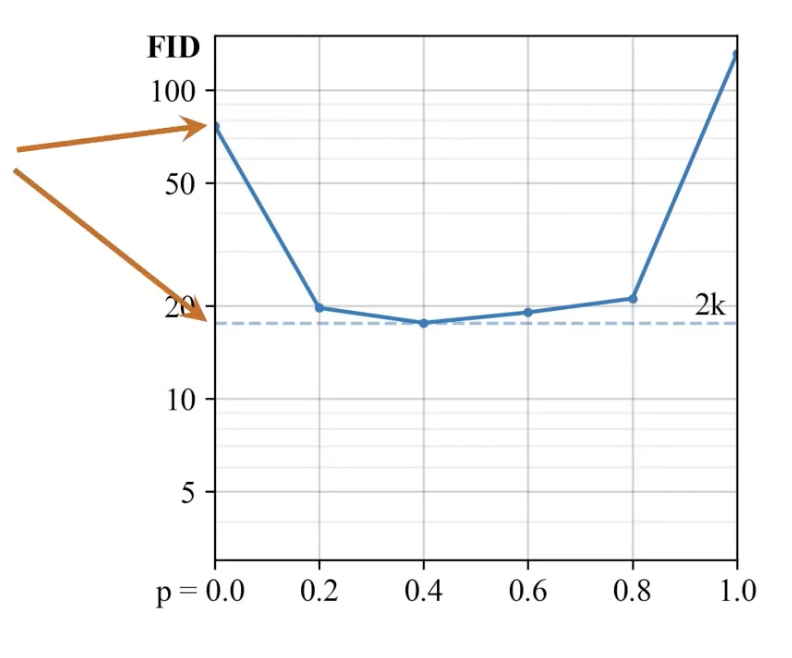 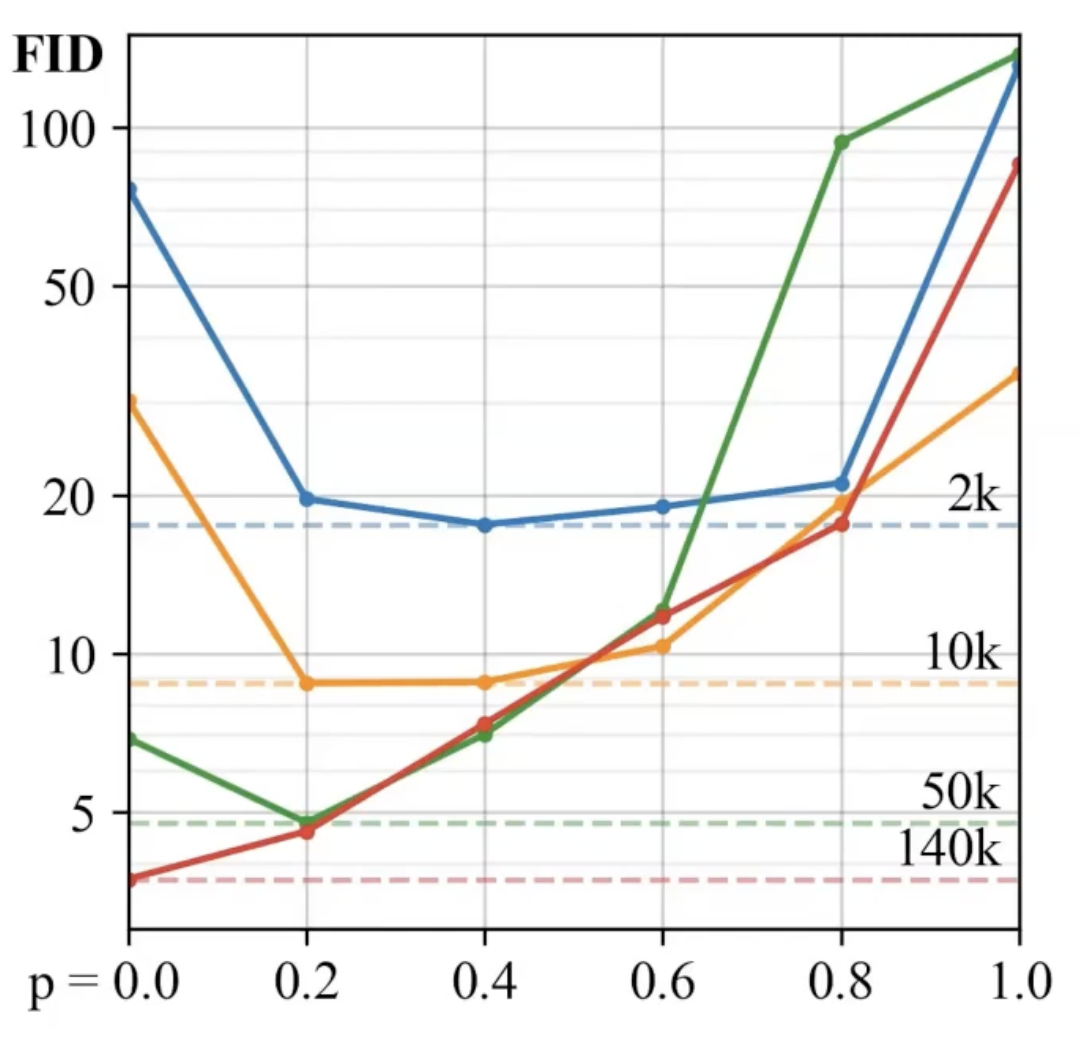 4x improvement
Optimal p varies across dataset size
Grid search?
Solution # 2
To augment or not to augment??
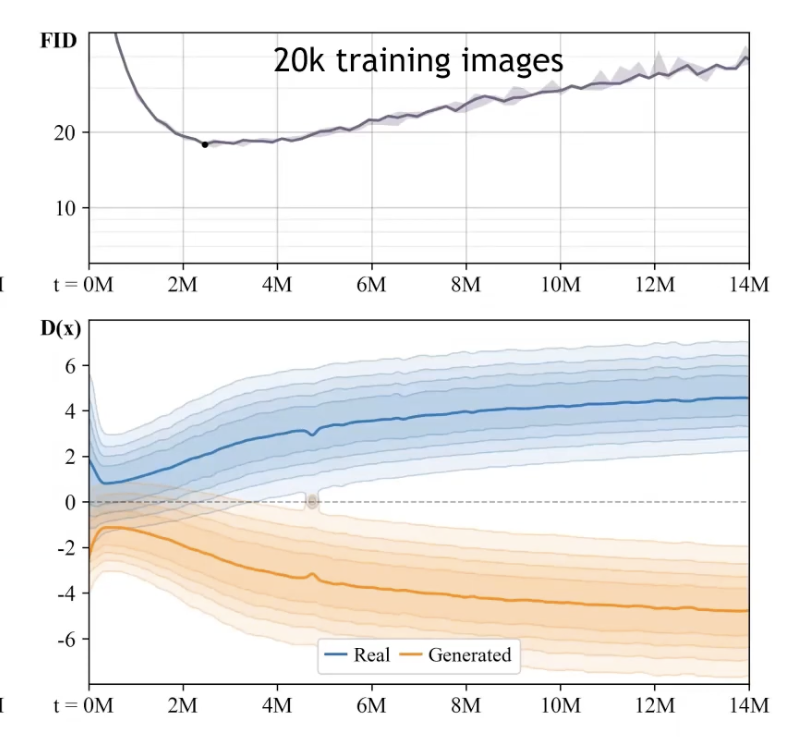 Grid Search??
Or adaptive??
Keep track of 2 things:
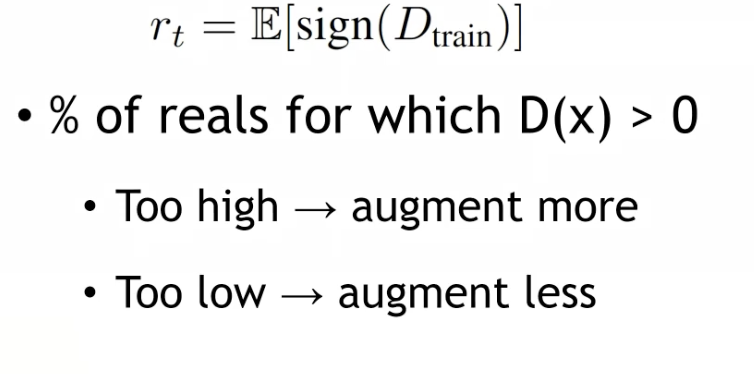 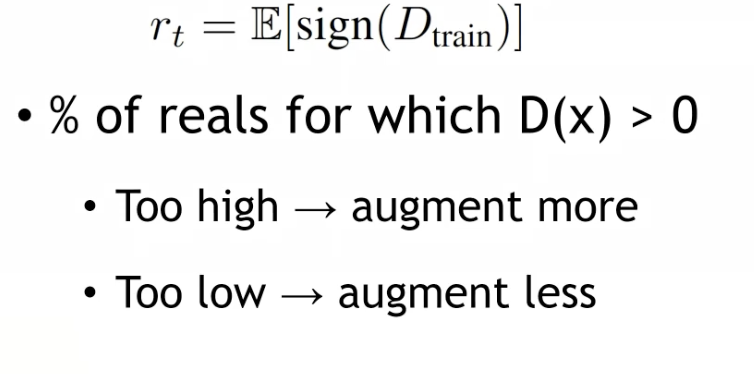 Keep track of 2 things:
Solution # 2
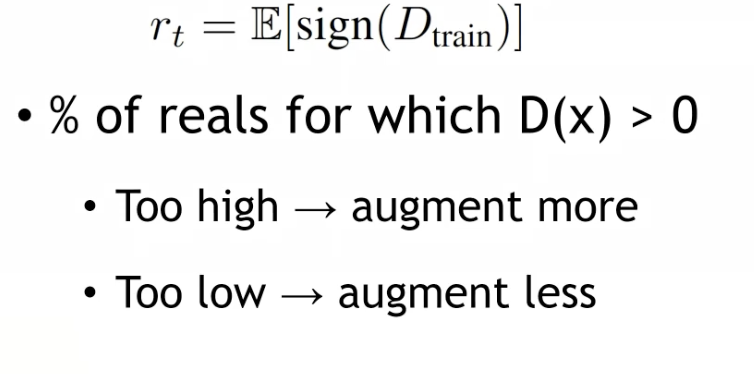 To augment or not to augment??
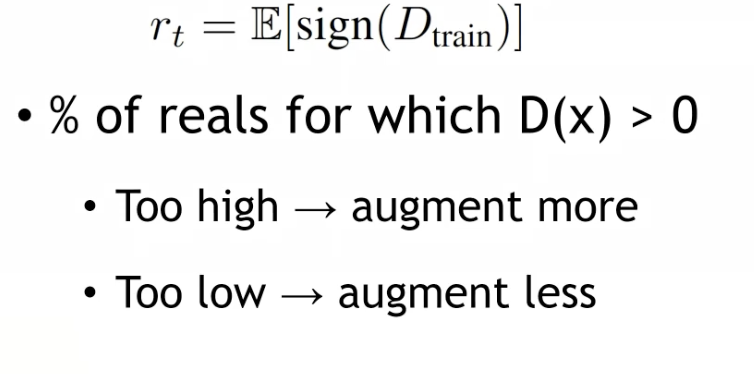 Grid Search??
Or adaptive??
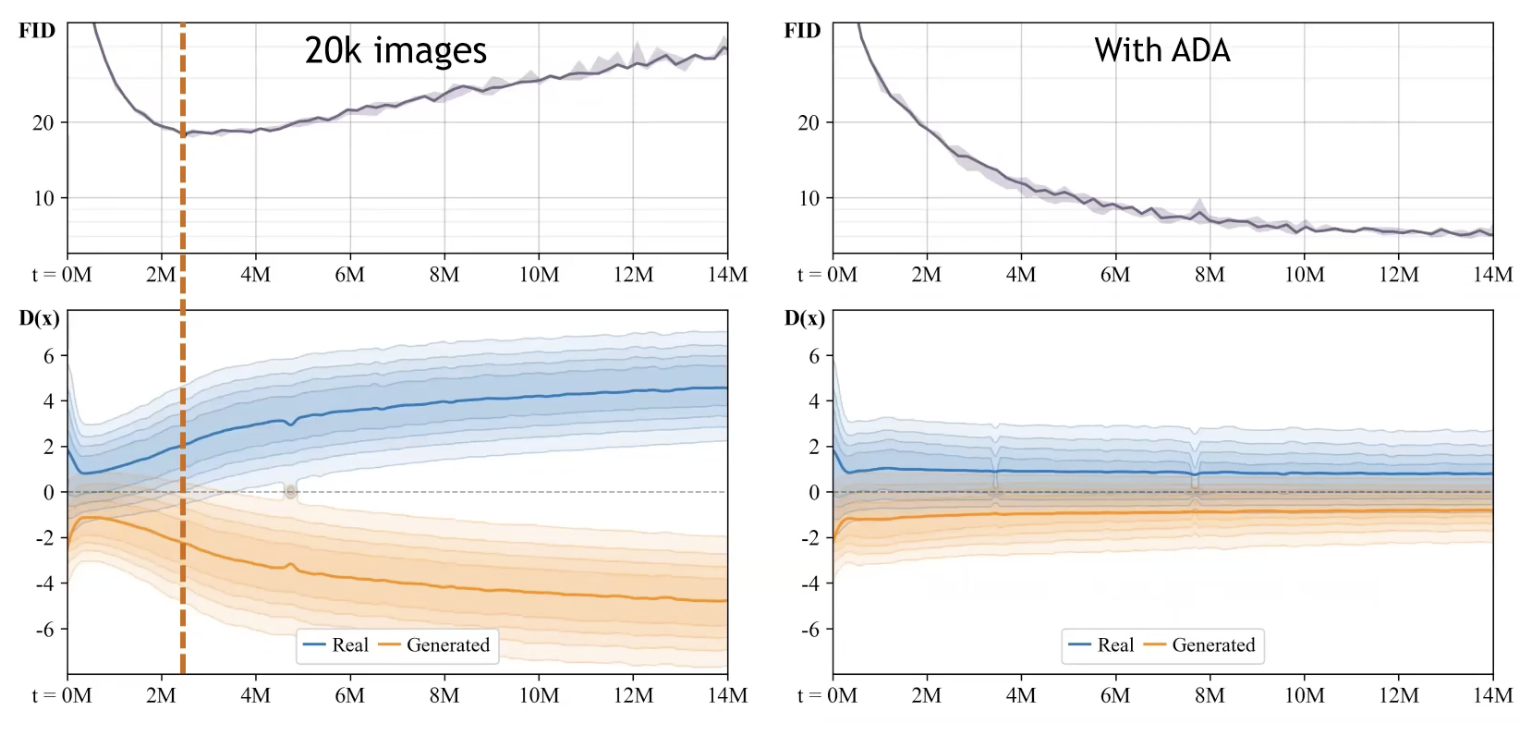 Keep track of 2 things:
Solution # 2
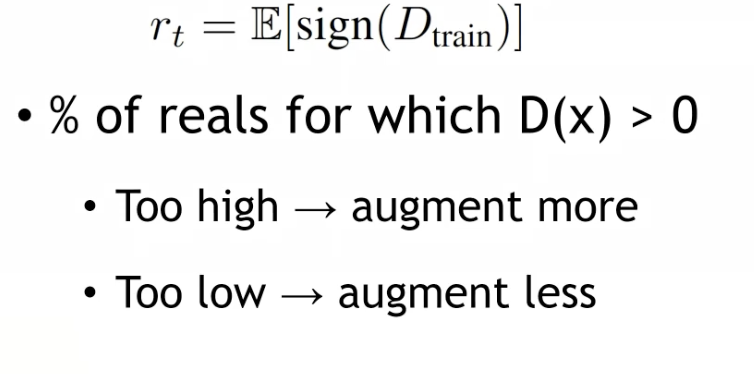 To augment or not to augment??
Grid Search??
Or adaptive??
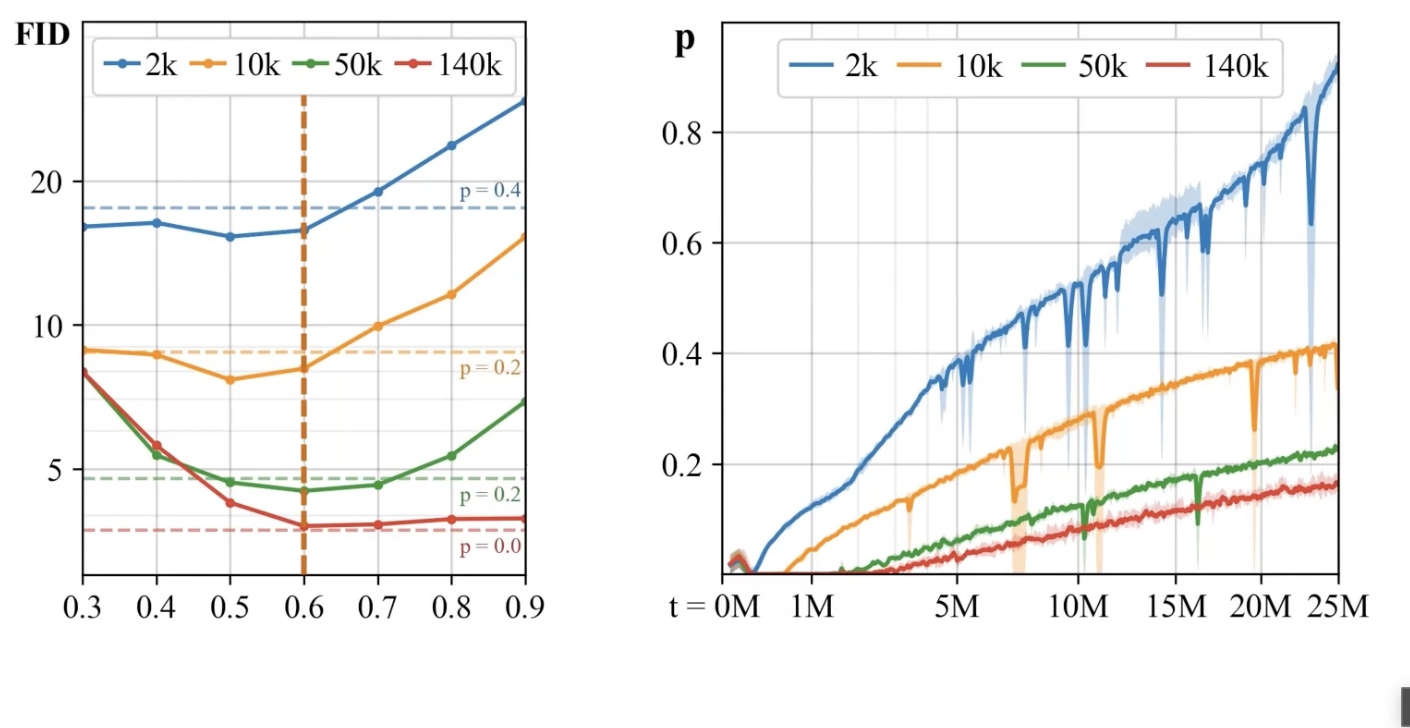 p
Training progress
Solution # 2
ADA performance
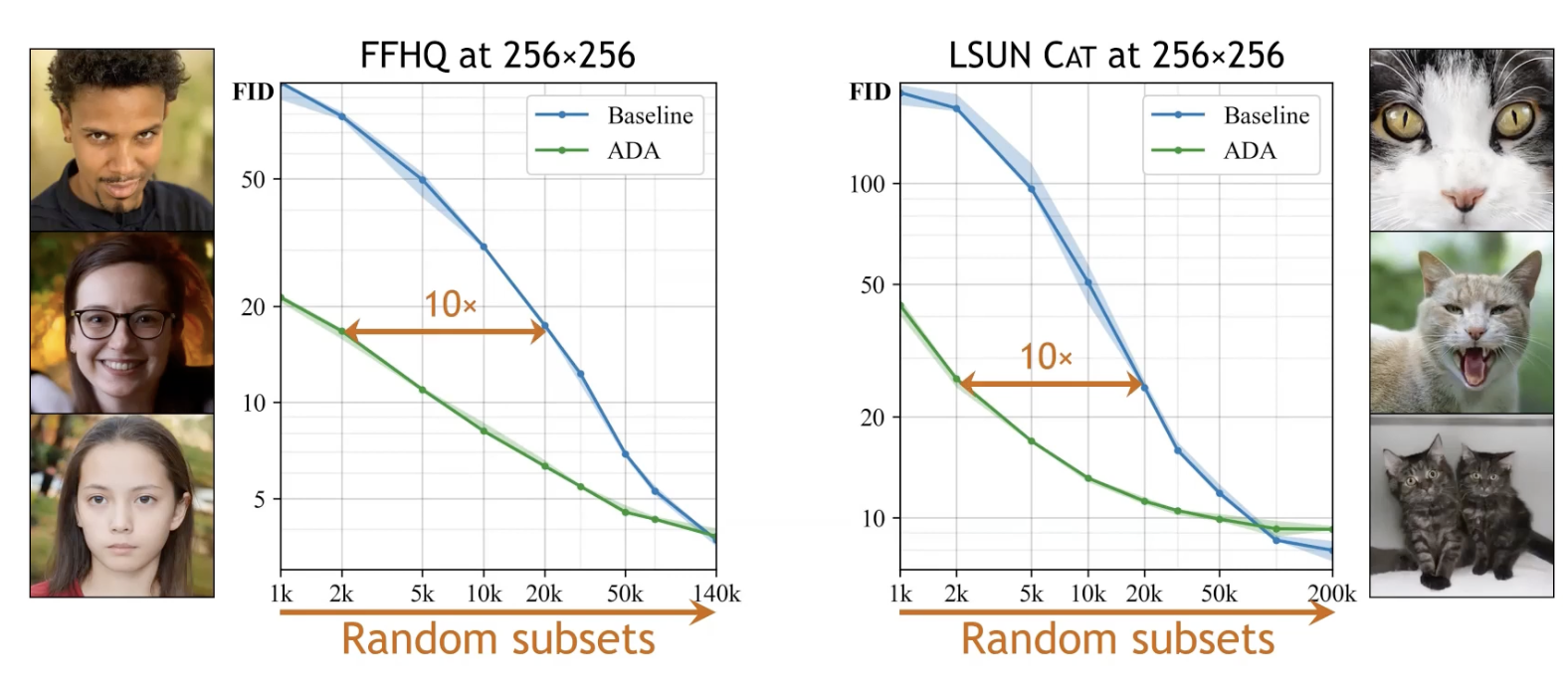 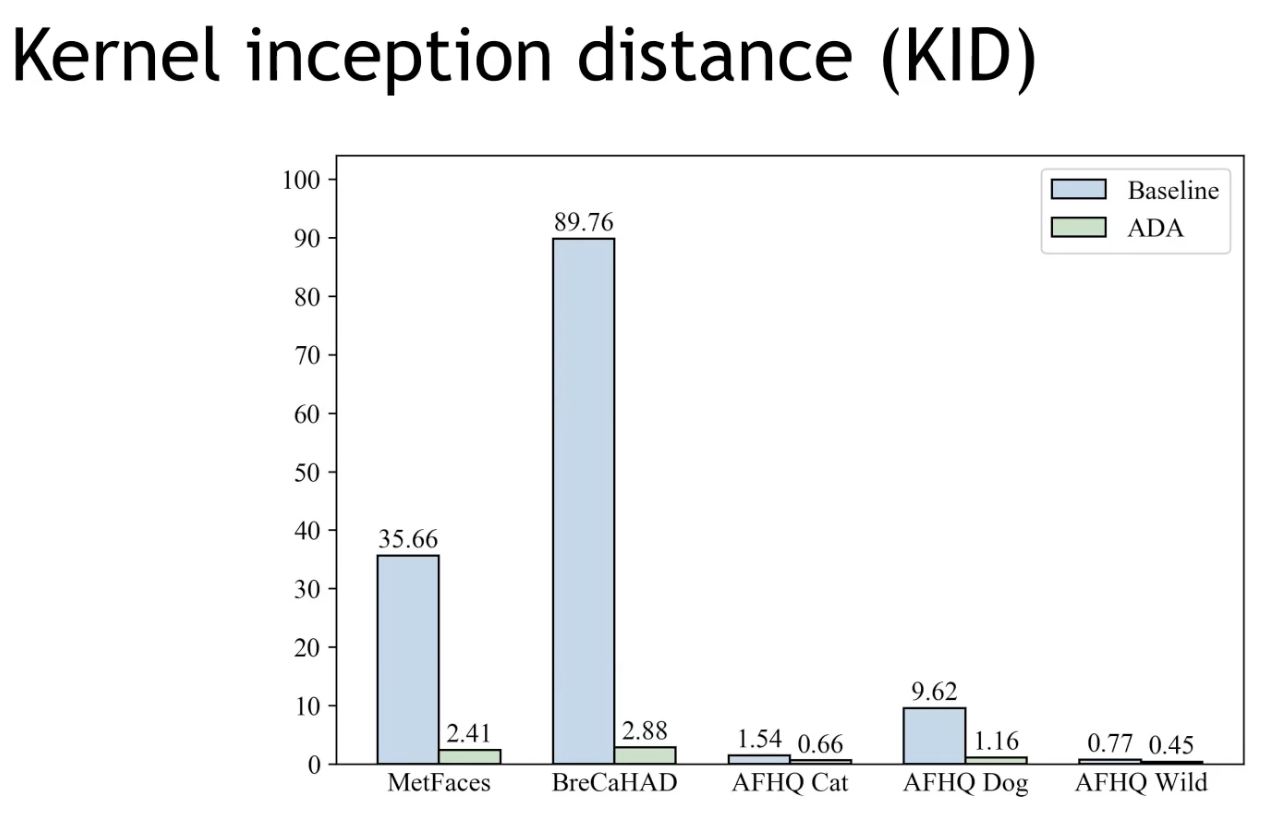 Solution # 2
ADA performance
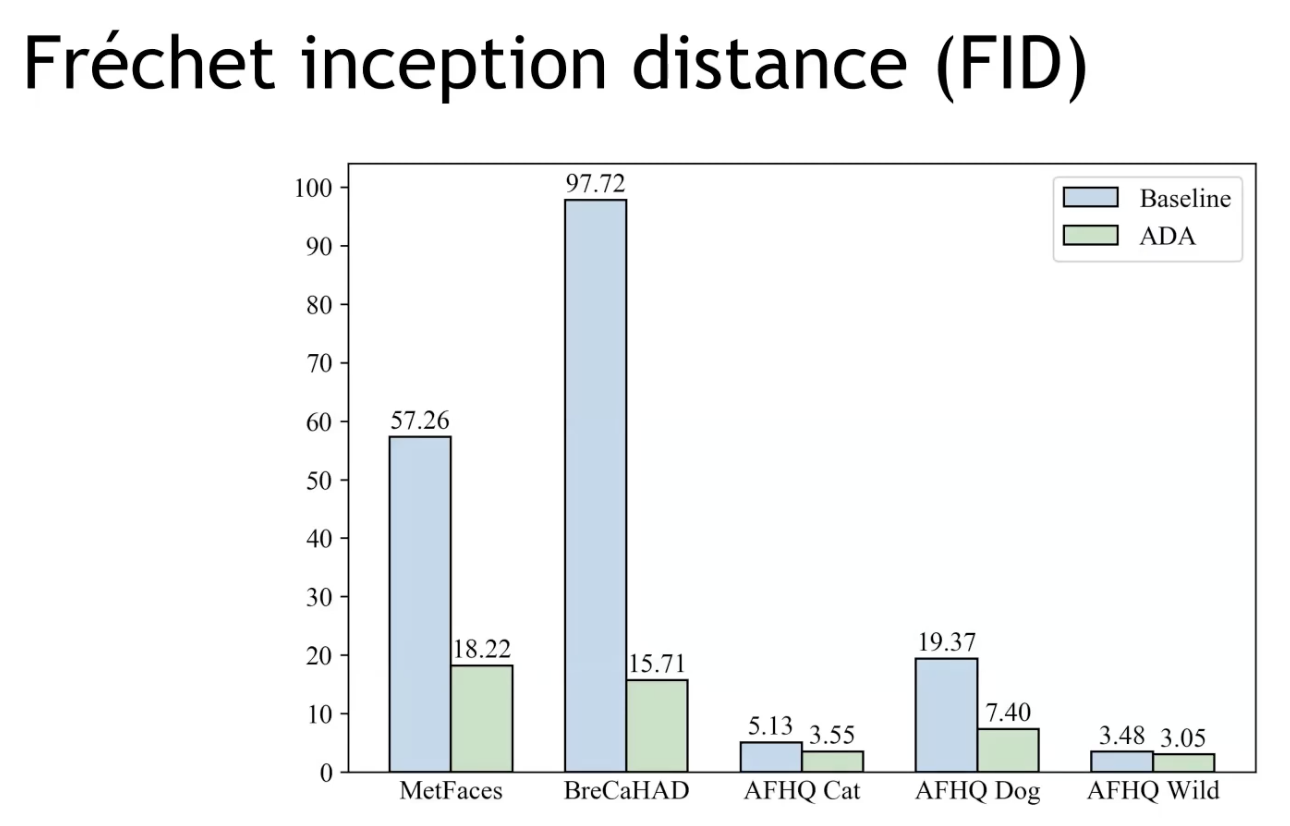 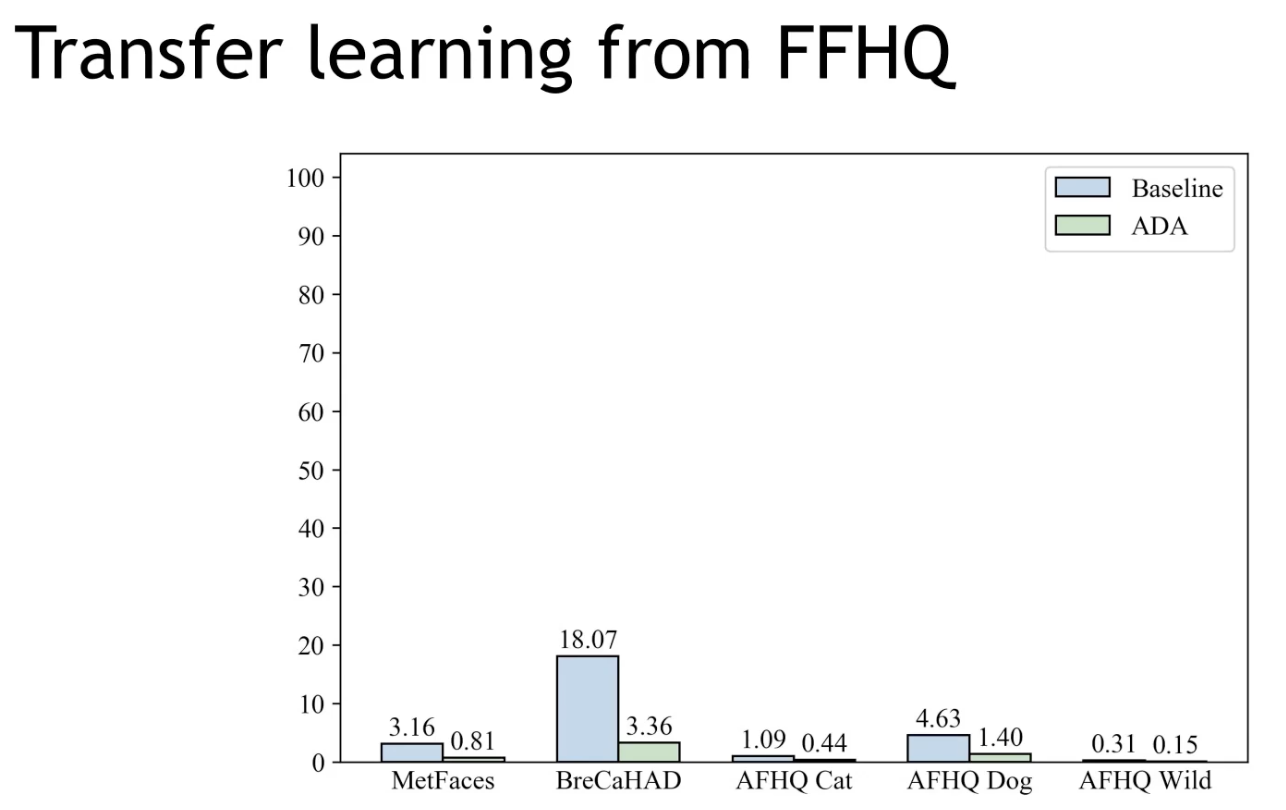 Solution # 2
ADA performance
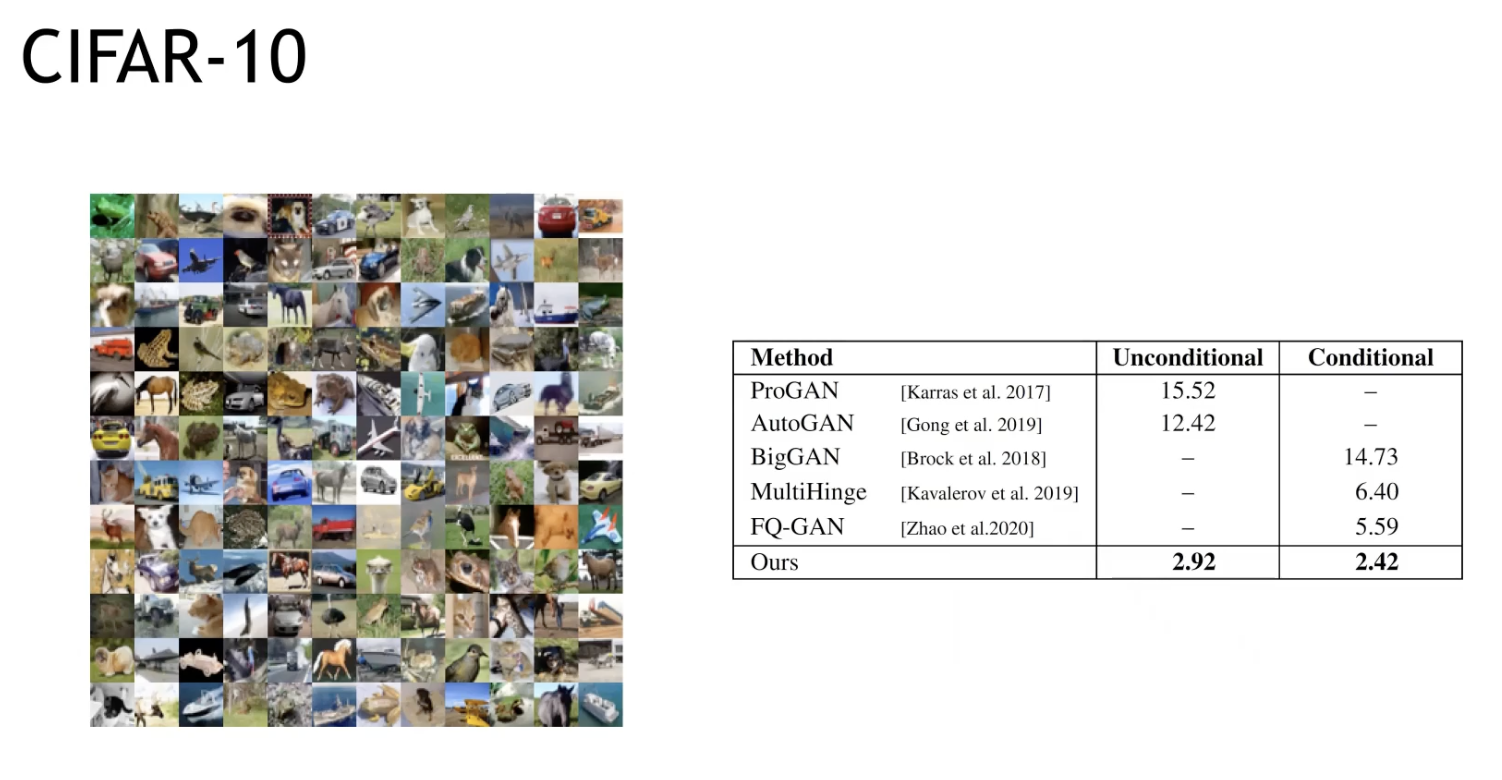